DRAMM and MARAC
Overview of our multi-agency response to domestic abuse
Briefing Overview
Risk assessment in domestic abuse cases
Immediate safeguarding/support
Consent and Information Sharing
Our multi-agency response to domestic abuse
Operation Encompass
Standard risk screening
DRAMM
MARAC
Introduction
This briefing assumes a basic awareness of domestic abuse
Basic awareness training is available via the KSCP:
https://kirklees.event-booking.org.uk/elearning-detail/%3D%3DQO1gjN/Domestic-Abuse
This briefing includes content some participants may find distressing.
Domestic abuse is so prevalent that participants are likely to have witnessed the impact of domestic abuse on families and individuals they are working with… and people they are connected to in their personal lives.
If there is any content in this course that has caused you some distress, whether due to professional or personal circumstances, please get in touch with your line manager or the organisers of this course to discuss.
How do we assess risk in domestic abuse cases?
Domestic Abuse, Stalking and Harassment risk indicator checklist (available from:  https://www.kirklees.gov.uk/beta/adult-social-care-providers/multi-agency-risk-assessment-conference.aspx)
Developed by reviewing domestic homicides and identifying common elements
Developed by Police, and widely used by other agencies (including domestic abuse specialists) to assess risk
14 or more ticks ‘yes’ indicates high risk BUT more important to consider what rather than how many
Strangulation, use of weapons, rape, coercive control, stalking post separation all indicative of high risk
What level of risk?
Case example 1
Billy has disclosed feeling depressed due to recent separation.  Issues with child contact. Baby is 8 months old.  They are struggling with money as Sally has issues with class a drugs.  She has a criminal history.
7 ticks ‘yes’ on DASH
Standard risk - no pattern of abusive behaviour, or control of one person by another.  No indicators of  serious harm.
Case example 2
Jane has disclosed that she has been strangled and threatened with knife during an assault by her partner when she tried to end the relationship.  John says that he will kill her if she ever leaves him.  She is isolated from friends and family and John controls everything she does. 
6 ticks ‘yes’ on DASH
High risk - Coercive control and/or frequent or very severe violence.  Significant risk of harm, could occur at any time and have serious consequences.
Immediate safeguarding
If you are not sure how to respond to disclosures or reports of domestic abuse, please access the domestic abuse e-learning on the KSCP website.

At a minimum, professionals should be aware of own agency procedures to:
Report crimes to police
Report concerns about children to Duty and Advice
Safeguard vulnerable adults by contacting Gateway to Care

Professionals can also:
Seek support from PDAP
Make a referral to DRAMM-MARAC
Consent
Decision to contact police or social care is  based on risk assessment NOT consent
Good practice to obtain consent where appropriate
It may not be appropriate to seek consent if it would:
place a child at risk of significant harm;
place an adult at risk of serious harm;
prejudice the prevention/detection of a serious crime; and/or
delay enquiries about allegations of significant harm.
Always record your rationale for sharing information without consent
Our multi-agency response to domestic abuse
Kirklees agencies have established a number of processes to respond to domestic incidents that are reported to Police.
Screening standard risk incidents
Information sharing between police and children’s social care
Police attend a domestic incident and children are present or otherwise linked
Information about incident shared with Duty and Advice
Police officer and social worker review incident against history recorded on both systems
Decision to:
Signpost family to relevant support
Share information with allocated worker
Escalate to DRAMM or Duty social worker
Operation Encompass
Information sharing between police and schools
Police attend a domestic incident and children are present
Information about incident shared with Education Safeguarding
School identified and contact made with Designated Safeguarding Lead
DSL to consider appropriate liaison with class teacher and support that may be required i.e. breakfast, uniform, meet and greet, silent support, homework, scripts, quiet space, peer support, helping children talk, what to say if they disclose
Making a referral to DRAMM
Police incidents
Any police incident assessed as high risk will automatically be referred to DRAMM
A police incident assessed as medium risk where children are believed to be affected will be discussed at DRAMM
A police incident assessed as medium risk where the victim has consented to information sharing will be discussed at DRAMM
This includes cases where professionals from other agencies have contacted police

Other agency referrals
Professionals may also wish to refer directly to DRAMM-MARAC
DRAMM-MARAC does not replace other safeguarding processes and cases may not be heard immediately.  Concerns should always be reported separately to Police and social care
DRAMM-MARAC referral form
Available from: https://www.kirklees.gov.uk/beta/adult-social-care-providers/multi-agency-risk-assessment-conference.aspx

Referrer details:  who do we contact for further information and to arrange dialling in to DRAMM meeting
Details of victim, perpetrator and any children, including details of their relationships to each other
Information regarding consent – crucial that you advise us if perpetrator is not aware that a disclosure has been made
Reason for referral - what has happened to prompt you to make referral, be as specific as possible regarding risks, when incidents may have occurred etc
Action already taken – to ensure DRAMM does not duplicate any work you have already done
Daily Risk Assessment Management Meeting (DRAMM)
DRAMM provides early opportunity for partner agencies to safeguard people from domestic abuse
Professionals meet daily (Mon-Fri) at 11:ooam to discuss incidents that occurred within last 24 hours, so agencies can take  immediate action to safeguard in medium and high risk cases.
[Speaker Notes: Kirklees DRAMM established in 2016]
DRAMM will:
Review referral
Does it include details of crime or child protection concern?
Share information held on agency systems about victims, perpetrators and any children linked. Includes current involvement/relevant history
Review risk assessment in light of information shared – medium or high?
Safety plan:
WY Police to progress criminal investigation
PDAP/ASC to contact and offer support
Duty and Advice to undertake assessment /offer early help
Locala to task health visitor/school nurse
CHART to contact and offer support
Refer to MARAC
[Speaker Notes: WY Police – West Yorkshire Police
PDAP – Pennine Domestic Abuse Partnership
ASC – Adults’ Social Care
CHART – Choices for Health in Addiction Recovery and Treatment]
Case example 2:Jane disclosed that was strangled and threatened with knife during an assault by her partner when she tried to end the relationship.  John says that he will kill her if she ever leaves him.  She is isolated from friends and family and John controls everything she does.
Information shared at DRAMM:
Police – victim reported via 999 following the assault.  Perpetrator currently in custody.
PDAP – not previously known to us but we can contact whilst he is in custody.
CSC – John has a daughter that lives with her mother, not sure how much contact he has with her.
Locala – nothing relevant on John’s daughter’s health record
CHART – he is known historically for drug use but not currently open
Action plan from DRAMM
Risk assessment at DRAMM:
Significant assault and CCB, strangulation and use of weapons – high risk
Referral to MARAC
Multi-Agency Risk Assessment Conference (MARAC)
Fortnightly professionals meeting for high risk cases referred by DRAMM 
Not statutory, but every local authority area has one

Cases to be discussed are shared with agencies prior to the MARAC meeting:
All details provided in agency referrals
Information shared as part of the DRAMM
Existing risk assessment and safety plan
MARAC agencies
Police
Independent Domestic Abuse Service
Children’s social care
Locala
Education Safeguarding
Kirklees Neighbourhood Housing
Housing Solutions
Probation & CRC
Adults Social Care 
Substance Misuse
Community Mental Health Team
Hospital Trusts
Victim Support
Refuge
[Speaker Notes: WY Police – West Yorkshire Police
PDAP – Pennine Domestic Abuse Partnership
ASC – Adults’ Social Care
CHART – Choices for Health in Addiction Recovery and Treatment]
What information will MARAC need from me?
If you are working with someone who will be discussed at MARAC, your designated representative may ask you to provide:
details of current work and recent contact, meetings, sightings, phone calls, attendance or non-attendance at appointments and/or who is present during home visits and appointments;
relevant historic information regarding previous work, family or relationships history, other safety options considered or any risks to professionals;
other information relating to the risks facing the victim or other individuals that may be affected or at risk from the perpetrator.
MARAC Meetings
Always start at 9:30am on a Thursday
The Chair will remind attendees of the confidentiality statement
The Chair will review outstanding actions from the last meeting
Cases will then be discussed in the following order:
MARAC repeat (further high risk incident within 12 months) with no existing safeguards in place
New cases with no existing safeguards in place 
New cases with safeguards in place (i.e. victim in refuge, perpetrator in custody)
MARAC repeat with safeguards in place (i.e victim reporting incidents/engaging with support)
Domestic Violence Disclosure Scheme (Clare’s Law)
Case example 2:Jane disclosed that was strangled and threatened with knife during an assault by her partner when she tried to end the relationship.  John says that he will kill her if she ever leaves him.  She is isolated from friends and family and John controls everything she does.
Information shared at MARAC:
Police – John was arrested and released with bail conditions not to contact or attend her address.
PDAP – Jane is being supported by PDAP.  He has not contacted her since the bail conditions were put in place, but she is really anxious that he will.  She feels depressed.
CSC – John does not have any contact with his daughter, her mother disclosed domestic abuse in her own relationship with John, she ended it and stopped contact when she felt her daughter might be affected.  
Education safeguarding – child is a little withdrawn, but achieving well academically
CHART – John is back in service with CHART.
KNH – there has been some complaints about anti-social behavior at the property, now that we know it may be related to domestic abuse we can support her to make the property more secure.
CMHT – she is not known, but if she wants some support with her mental health she can contact her GP or Single Point of Access
Action plan from MARAC
All agencies to flag files for victim and child to ensure  any further disclosures are referred back to DRAMM.
CHART to be aware of his perpetrator behaviour and sensitively explore as part of their ongoing work.
Information Sharing
Professionals can use information shared through DRAMM-MARAC to deliver services to victim/children
Extraordinary care should be taken to ensure perpetrator is not made aware of safety plan
Information cannot be shared with any 3rd party without consent of MARAC Chair
DRAMM-MARAC is not a legal entity and does not own  information that is shared with it
Information sharing protocol available from: https://www.kirklees.gov.uk/beta/adult-social-care-providers/multi-agency-risk-assessment-conference.aspx
Contact Numbers
MARAC Referrals/Process
07977 986744  or   01924 482112
Police Information/Advice
Crimes to be reported via 101 or 999 in an emergency
Safeguarding  Unit 01924 335073
Hub at Pennine Domestic Violence Group 
01484 308306/7 
0800 052 7222 (24hr hotline)
Worried about a child?
If you think a child in Kirklees is being abused or mistreated or you have concerns about a child’s well-being you should call and speak to someone at one of the following numbers:
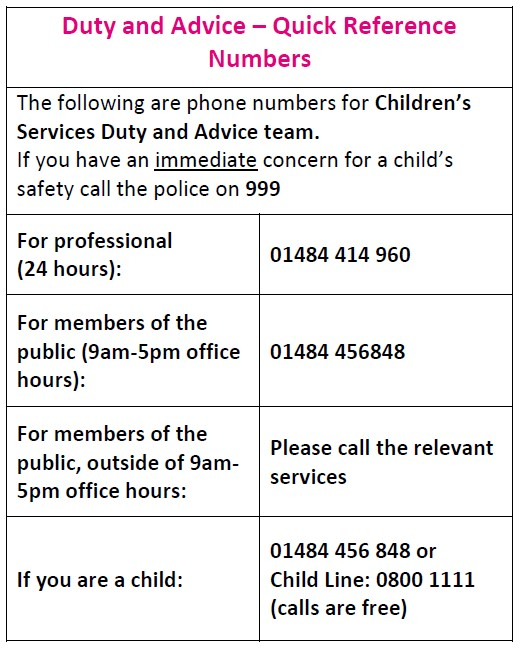 All calls concerning worries about children are treated seriously. You will be asked where the child lives and who looks after the child. Enquires will be made and if it is found that a child is being abused or is at risk of significant harm professionals will work together with the family to ensure that the child can be protected.
 
Kirklees Children Services leaflet A Brief Guide to Reporting child abuse in Kirklees contains more information.
Report abuse or neglect of an adult at risk
If an adult is in danger first ensure the individual is safe. Call the emergency services if immediate help is needed.
If you are concerned that an adult at risk living in Kirklees is being abused you can telephone, visit or email:

Contact Gateway to care
 01484 414933
 gatewaytocare@kirklees.gov.uk
 Customer Service Centre, Civic Centre 3, Market Street, Huddersfield, HD1 2YZ